〇〇〇町会 △△地区
XXXX年XX月XX日
飼い主のいない猫対策を始めます
すでにお知らせしたとおり
ノラ猫の繁殖をストップするため、不妊去勢手術を行います
〇月△日から、手術のための捕獲作業を開始します
捕獲し、不妊去勢手術をし、元の場所に戻します（「ＴＮＲ」といいます）
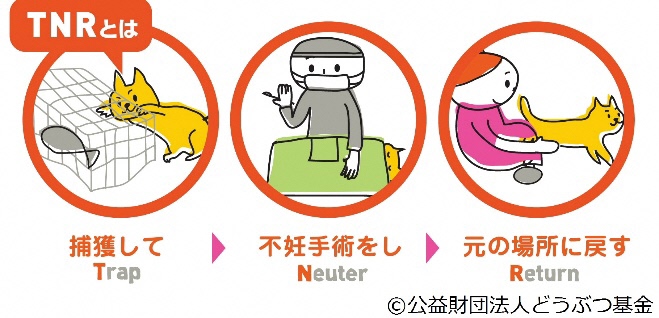 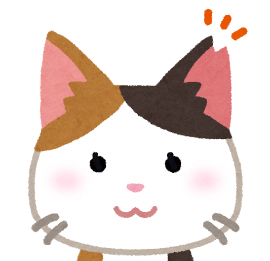 手術済の猫は耳先を
Ｖ字にカットします
耳先カットの猫は
もう繁殖しません
飼い猫には首輪（名札付き）の装着を
「飼い主の連絡先の付いた首輪をつけていない」猫や、「耳先カットが無い」猫は、未手術のノラ猫と区別がつかず、手術対象と判断されてしまいます。
　放し飼いしている方、手術済のノラ猫の情報をお持ちの方は、ご連絡ください。
※ 　外に出ている猫は、室内飼育の猫と比べ、圧倒的に短命です。猫は室内飼育をお勧めします。
お手伝いしていただける方
地域の皆さまのご協力によって、よりスピーディーに、より効果的に、対策が進み
ます。どのような些細なことでも構いません。ぜひ、下記までご連絡ください。
例：捕獲した猫の病院への搬送、チラシなど発行物の印刷、捕獲手伝い　など
※　このような活動を「地域猫活動」といい、✕✕市、山形県も推奨しています（別紙をご参照ください）。
※　行政ではノラ猫の駆除はしていません。また、安易な引き取りも行っていません。
※　手術では、１頭あたりオスXXXXX円、メスXXXXX円の費用がかかります。
　　対策を確実に進めていくため、可能な範囲でご寄付をいただけると、大変にありがたく存じます。
　　現金：下記までご連絡ください（領収書をお渡しします）。
　　振込：✕✕✕銀行〇〇〇支店　普通口座XXXXXX　〇〇〇チヨウカイ　ネコタイサク　マツナミタロウ
〇〇〇町会 △△地区 猫対策班　090-XXXX-XXXX（〇〇）